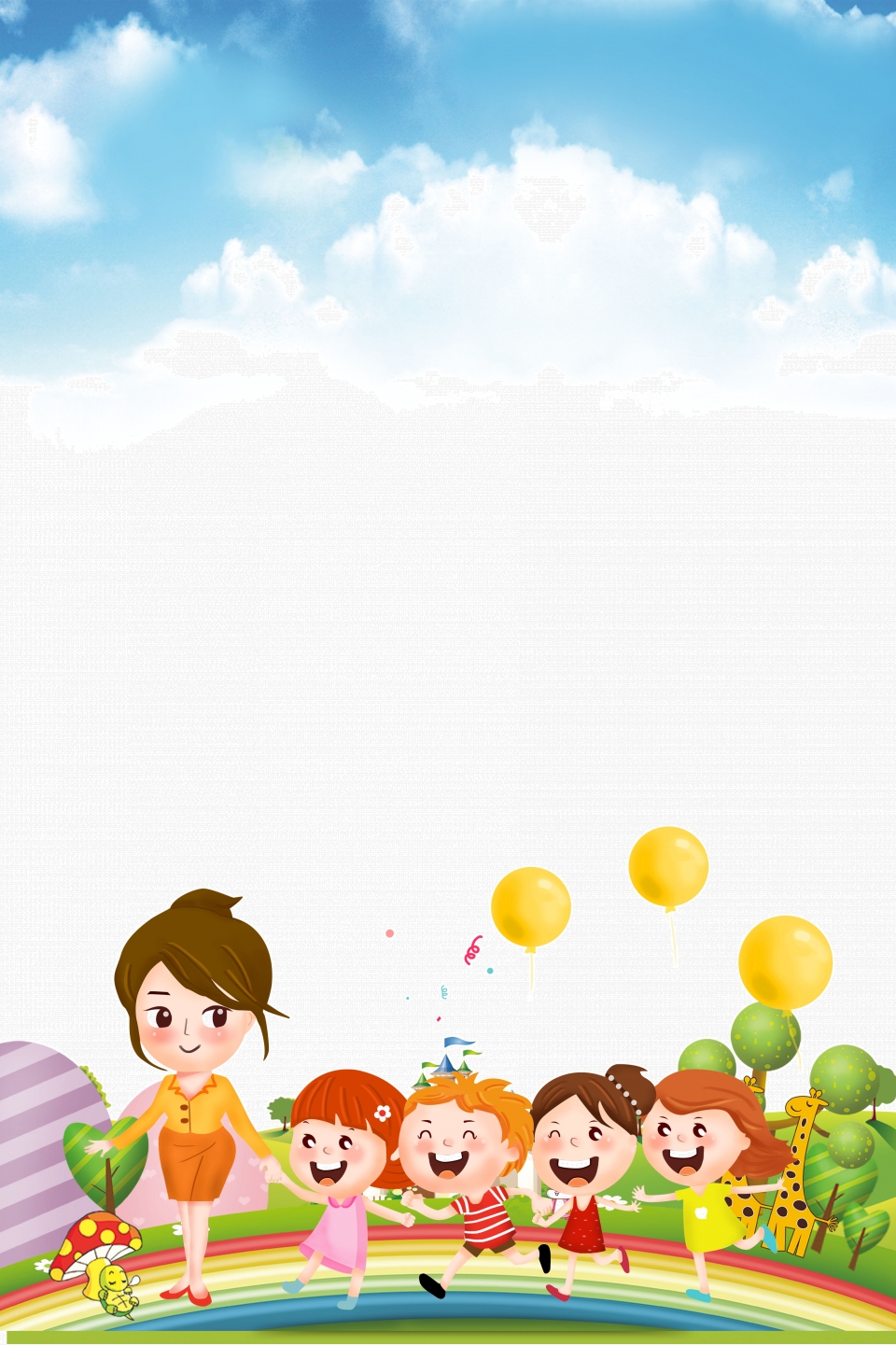 NHỮNG THIÊN THẦN 4A3
Các em là những đoá hoa
Về đây sum họp một nhà vui thay
Ba tư gương mặt đủ đầy
4A3 đó dựng xây ân tình
Lưu giữ những đoá hoa xinh
Cô tặng trò nhỏ của mình vần thơ
Gần hai năm học đến giờ
Hình ảnh các bạn trong cô mỗi ngày
MINH CHÂU A kể chuyện hay
Học hành chăm chỉ cô thầy rất ưng
Gia đình phấn khởi vui mừng
Tự hào con gái không ngừng vươn lên
Luôn luôn nhường dưới kính trên
Lý luận rất giỏi sắp lên bậc thầy
Ai cũng yêu mến là đây 
NGUYỄN VIỆT tài tử hơi gầy xíu thôi
HẠNH CHI xinh đẹp tuyệt vời
Vẽ rất là giỏi mặt ngời khuôn trăng
QUỲNH TRANG đẹp tựa chị Hằng
Ước mơ ca sỹ vì rằng hát hay
BẢO UYÊN cũng đã tỏ bày 
Mơ làm ca sĩ tương lai huy hoàng 
Tiếng Anh bạn rất giỏi giang 
Đọc hay, thuyết giỏi giọng vàng bấy nay
 Ngồi học chăm chỉ giơ tay
 Giỏi đàn như KHÁNH NGỌC đây khó tìm
 HÀ MINH thích vẽ, thích phim 
KHÁNH VÂN ngôn hoạt tự tin nói nhiều
 Học giỏi anh chị rất yêu 
Bố mẹ đưa đón sớm chiều chăm lo 
TRUNG NGHĨA đích thị tên trò
 Cặp kính tăng vẻ đẹp cho duyên thầm 
Chữ đẹp, bố mẹ quan tâm
 QUỐC HUY cười nụ đúng tầm soái ca 
ĐĂNG QUANG toán đạt giải đồng huy chương
 IT quốc tế nước nhà rạng danh 
ĐỨC ANH ít nói hiền lành 
Tai to, chăm chỉ học hành lại ngoan 
TRƯỜNG GIANG mơ ước việc nhàn
 Lập trình viên giỏi, ríu ran cả ngày
 MINH KHANG  A trai đảm rất hay 
Giúp cô dọn dẹp, tỏ bày việc chung
Hồn nhiên mũm mĩm BẢO LONG
 Học hành tiến bộ vui lòng mẹ cha 
Sông trên trời đó NGÂN HÀ 
Khi cười đẹp tựa như hoa đầu mùa
 Chiều cao ai cũng phải thua
 THẢO NGUYÊN dáng chuẩn không đùa đâu nha 
NGỌC MINH ít nói nhất nhà
Dòng sông thơm mãi đó là HƯƠNG GIANG
Dễ thương, tròn béo MINH KHANG
TIẾN ĐỨC nhỏ nhắn lại càng đáng yêu
BẢO MINH thích nói chuyện nhiều
Đam mê khám phá, gấp siêu - CẢNH BÌNH
NGUYÊN VŨ chăm chỉ khá hiền
NGUYỄN MINH QUÂN chuẩn tươi duyên đây rồi
BẢO NGỌC hay nói hay cười
Tiến bộ học tập khi ngồi online
Ước mơ cầu thủ ngày mai
Chúc NHẬT MINH sẽ lên đài vinh quang
GIA BÁCH chịu khó lại ngoan
Lớp phó lao động an toàn mọi hôm
Chăm yêu động vật bao gồm:
MINH CHÂU B đó thích ôm chó mèo
Cả NGỌC LINH nữa yêu sao
Hiền ngoan chữ đẹp cô nào cũng mê
TOMMY  là bạn mới về
Yêu thích khám phá, giọng phê chưa này
HOÀNG MINH QUÂN cười đến là say
KHÔI NGUYÊN khá bảnh chớ bày trò chê
Ngoại hình chuẩn chỉ mọi bề
Nếu ai chê xấu là về buồn lâu
MINH QUANG tình cảm quên sầu
Ân cần chu đáo đến đâu cũng cười
Ba tư gương mặt xinh tươi
Trường Lý Thái Tổ rạng ngời tình thân
Các bạn rất nhớ Bích Ngân
Hiền lành duyên dáng thêm phần xinh tươi
Bảo Châu năng nổ tuyệt vời
Nhiệt tình giúp đỡ mọi người sớm mai
Linh Chi múa hát khá tài
Xinh tươi trắng trẻo đóng vai tuyệt trần
Mai sau đi khắp xa gần
Mong các em nhớ mãi ân tình này
Ngày vui trong buổi hôm nay
Thơ CÔ DUNG chắp tỏ bày yêu thương
Chúc các em dưới mái trường
Học chăm ngoan nhé, quê hương đang chờ
Các em chắp cánh ước mơ
Cùng đưa đất nước đến bờ vinh quang.